Não Fuja
Pastoral Estudantil – APV
Pr. Fábio Moreno
[Speaker Notes: www.4tons.com
Pr. Marcelo Augusto de Carvalho]
“Veio a palavra do Senhor, segunda vez a Jonas, dizendo: Dispõe-te, vai à grande cidade de Nínive e proclama contra ela a mensagem que eu te digo.”
Jonas 3:1,2
Jonas
[Speaker Notes: O personagem de hoje é Jonas.
Aqui Deus dá uma missão a Jonas pela segunda vez. Porque segunda?
Simples, porque na primeira aconteceu o seguinte...(Contar a História)
Descaradamente ele foge de Deus, vai para um lugar totalmente contrário ao que Deus havia ordenado.
Por isso é conhecido  como Jonas o profeta Fujão!]
Sua Missão
 Suas Boas Desculpas
[Speaker Notes: Qual a Missão dada a Jonas? Pregar aos Ninivitas.
Teria ele boas desculpas para não ir?
Vamos a duas algumas delas
Medo – quem eram os ninivitas...Nínive era a capital do domínio assírio, A Assíria era conhecida também por suas atrocidades.
Quando dominava uma nação, em frente a seu povo, pegava os sacerdotes do país conquistado e melgulhava seus pés em agua fervendo, demonstrando que os deuses daquela nação não podia com a Assíria.
Matava os inimigos empalados
Saqueava, matava, estuprava
Ódio –  Pode ser que não tinha medo, mas ódio, por conta dessas atrocidades.
E arrisco dizer que até são compreensíveis seus motivos, boas suas justificativas, mas eram contrarias as ordens de Deus.]
[Speaker Notes: Então ele pega suas coisas e foge.]
[Speaker Notes: Estava disposto a morrer, ele nem sequer imaginava que um peixe o pegaria, e muito menos que sobreviveria dentro do peixe.]
[Speaker Notes: Mas ele se arrepende, e reconhece que deveria fazer a vontade de Deus independente de concordar ou não. E Deus lhe concede uma nova Oportunidade.]
2 Questões
[Speaker Notes: Duas questões estão presentes na história de Jonas]
Sabia Onde Deveria Ir
[Speaker Notes: Duas questões estão presentes na história de Jonas

1º Jonas sabia exatamente onde devia ir.]
Sabia O Que Deveria Fazer
[Speaker Notes: 2º Jonas sabia exatamente o que deveria Fazer]
Ao Contrário
[Speaker Notes: Ele fez diferente.]
Que Escolhas Você Tem Feito?
[Speaker Notes: As vezes somos assim.
Sabemos que caminho seguir e sabemos exatamente o que devemos fazer, maaaaasssss....
....temos andado no caminho contrário, fugindo de Deus.]
A Mesma Oportunidade 
De Jonas Existe  Pra Você!
[Speaker Notes: O que você acha de aproveitar a oportunidade de um novo ano que Deus permite você viver pra voltar pro caminho certo?

(Pode terminar também aplicando a questão de enfrentar as dificuldades ao invés de fugir)
Não Fuja!]
Corrigir A Rota
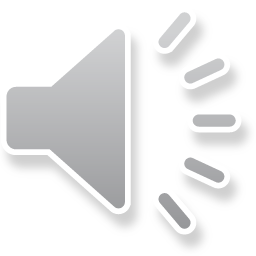 [Speaker Notes: .]
[Speaker Notes: Este filme é ridiculo, uma comedia forçada, tem hora que você ri da idiotice.
Mas a ideia não surgiu do nada.]